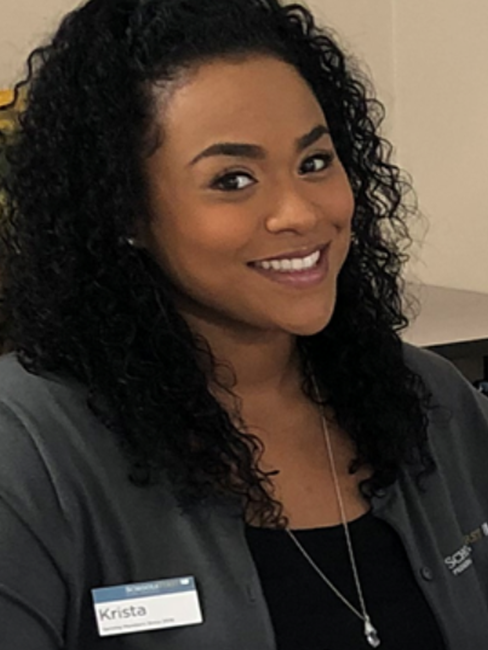 KristaNorwood
Membership Development Specialist
KNorwood@schoolsfirstfcu.org
Mobile: (714)380-9846
[Speaker Notes: Summer Saver offers an Annual Percentage Yield of 6.5% while most liquid savings only offer .5 and it can take you over 60 years to get what you get with us in 1 year!]
3
[Speaker Notes: Competitive low interest rates on auto loans. Make 12 payments on time and we automatically lower your interest .5% until we get you to the lowest rate from the date you initially applied. Helps to save hundreds over the lifetime of your loan. skip payments on a SchoolsFirst FCU auto loan during June,July/July, August or August and September. Our products are tailored to school employees unique needs.]
4
[Speaker Notes: A card tailored to your unique needs with a low everyday purchase rate and cash back which is deposited into Summer Saver if you it open. They partner together to get you compounded monthly interest on your cash back.]
5
[Speaker Notes: 0% Interest loans without a credit check, available within 3 minutes or less when you call.]
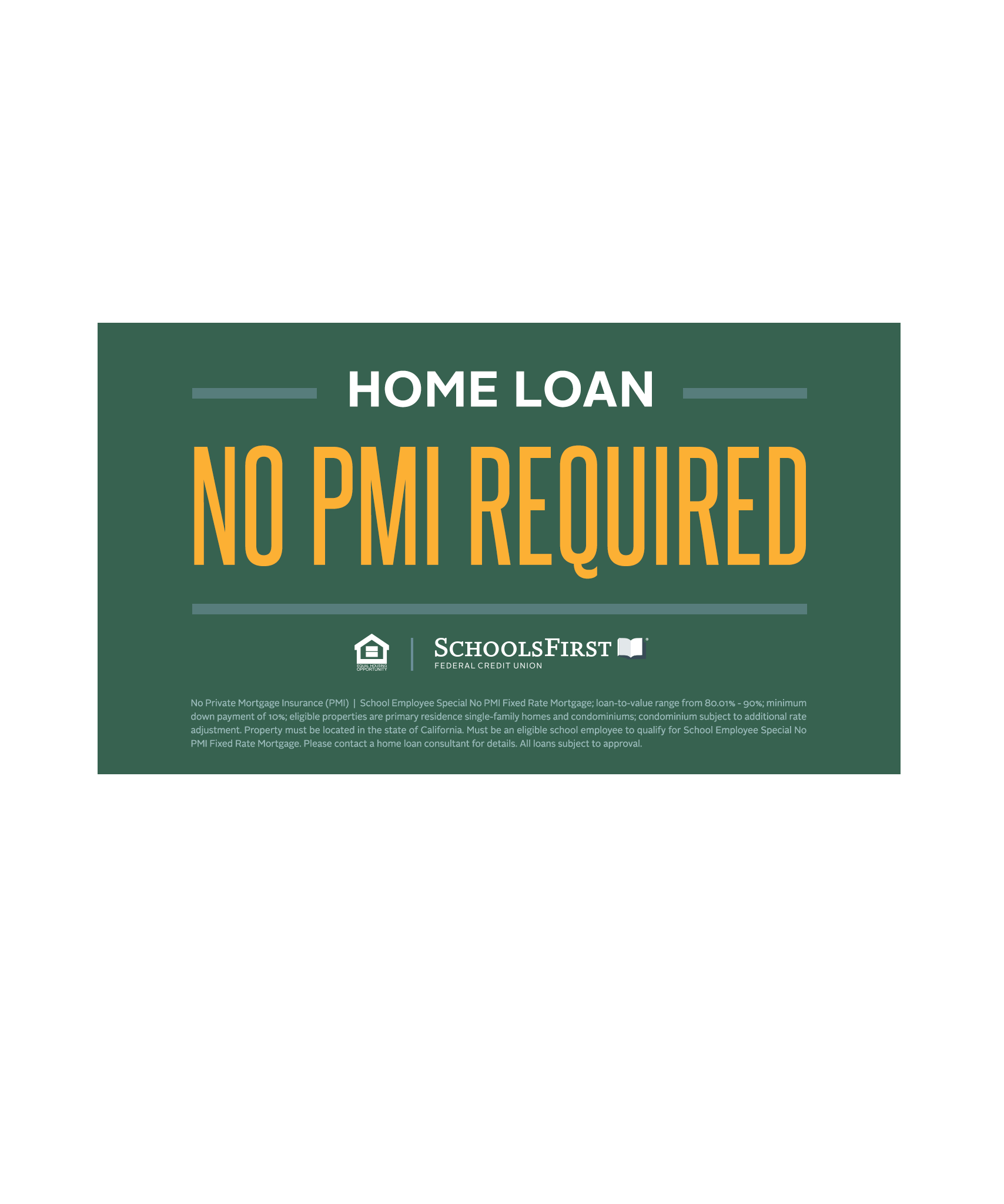 6
[Speaker Notes: 5% Down No PMI for School Employees/ 3% down with discounted PMI instead of 20% required by most regular financial institutions.]
7
[Speaker Notes: We work with other Credit Unions to ensure you have access to your money for free.]
8
[Speaker Notes: Once you join you’re a Member for life and your immediate family can join because of you and save.]
[Speaker Notes: This is the link that will take you to where you can sign up.]
10
[Speaker Notes: Virtual attendees have access to join for free online.]